Phobias
definitions
Anxiety : Apprehension about a future threat
Fear : Response to an immediate threat
Both involve physiological arousal → Sympathetic nervous system

Both can be adaptive:
Fear triggers “fight or flight” → May save a life
Anxiety increases preparedness
Absence of anxiety interferes with performance
Moderate levels of anxiety improve performance
High levels of anxiety are detrimental to performance
Anxiety disorders : Inappropriate experiences of fear/worry and their physical manifestations incongruent with the magnitude of the stressors
Generalized anxiety disorder

Panic disorder 

Phobias:

1.social anxiety disorders

2.agoraphobia

3.specific phobia
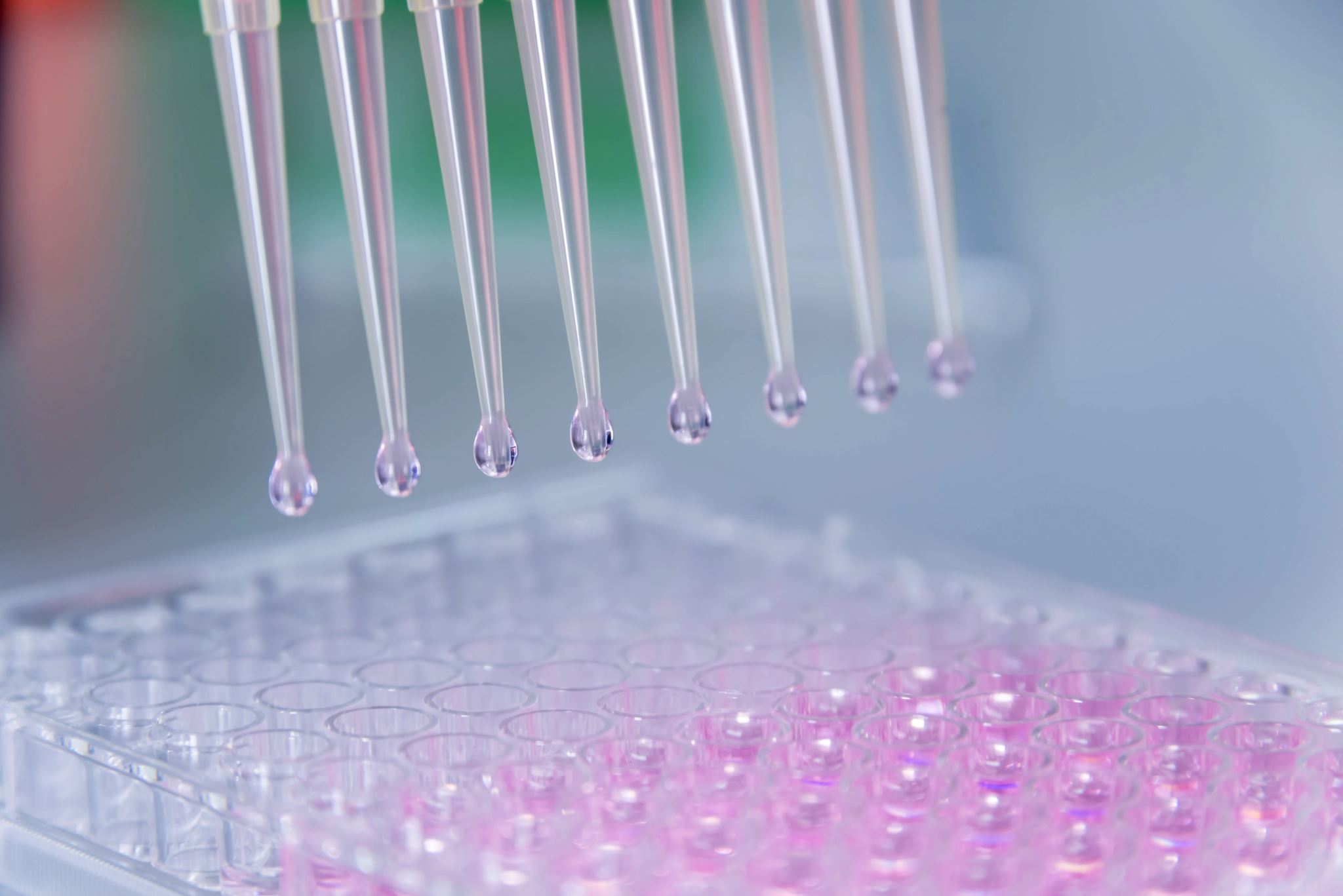 Specific phobia
Definition
Specific phobia is an anxiety disorder characterized by clinically significant fear of a particular object or situation that typically leads to avoidance behavior. Phobic fears include animals,insects, heights, water, enclosed places, driving, flying, seeing blood, getting an injection, and choking or vomiting.
The phobic anxiety may be triggered by anticipation of the stimulus, actual exposure to the stimulus, and even hearing the stimulus name spoken aloud (eg, hearing the word spider for an individual with spider phobia). The focus of fear may include disgust, danger of harm, and/other experience of physical symptoms in the phobic situation
Types of phobia
The DSM-5 includes distinctive types of specific phobia:
Different phobias
Acrophobia Fear of heights.

Triskaidekaphobia Fear of number 13

arachnophobia Fear of Spiders 

Ailurophobia Fear of cats

Hydrophobia  Fear of water

Claustrophobia Fear of closed spaces

Cynophobia Fear of dogs

Mysophobia Fear of dirt and germs

Pyrophobia Fear of fire

Xenophobia Fear of strangers

Zoophobia Fear of animals
EPIDEMIOLOGY
Specific phobia is among the most common mental disorders, associated with high rates of comorbidity.
Approximately 7 to  9 percent of the US population is estimated to have Phobia,but rates are generally lower in Asian, African, and Latin American countries (2%–4%)
Although fears are common in children and most are transient, prevalence estimates of phobias in children are actually low although there is wide variation among findings (from 2.6 to 9.1 percent).
Similar to most other anxiety disorders, specific phobias are more common in females than males. The rates of specific phobias in women were double those of men, although the ratio is closer to 1 to 1 for the fear of blood, injection, or injury type. 
Comorbidities — Common comorbidities associated with specific phobia include other anxiety disorders as well as mood disorders and alcohol dependence.
Pathogenesis
The development of specific phobia is influenced by a complex interaction of biological(genetics), psychological, and social/environmental factors.

Social/enviromental : The development  of specific phobia may result from the pairing of a specific object or situation with the emotions of fear and panic , ether by having a strong emotional experience, by observation of the reaction of an other (a parent) or information transfer (being taught about the dangers)
Genetics : Specific phobia tends to run in families(30%) .The blood-injection-injury type has a particularly high familial tendency(60%)
However, the particular phobia that is transmitted is typically different although often it is from the same type , As an example, a parent who reports a fear of dogs has a child who reports a fear of snakes. Both phobias are within the animal type but the feared animal differs
Genetics also play a role in the heritability of personality traits that increase vulnerability for the development of specific phobia.
Clinical manifestations
Specific phobia can be associated with significant impairment and disability but is not typically seen as the primary presenting problem in clinical settings (unless the clinical setting is an anxiety disorders specialty clinic). Clinical attention is usually focused on common comorbid disorders such as other anxiety disorders, mood disorders, and alcohol dependence

Insight : Individuals often state that they recognize the fear is completely irrational or excessive but they are unable to control their response to the feared situation or object. The fear may be a source of embarrassment and is often accommodated by varying strategies of avoidance.
Functional impairment : can range from minimal to significant depending on the degree of fear, and the degree of impact in everyday life. For some people, the fear may be accommodated such that the impact in everyday life is minimized or not perceived as significant . For others, the specific phobia can be quite impairing and even life threatening, as in the case of choking phobia (in extreme cases, an individual may avoid consuming any solid food or thick liquids) and blood-injection-injury phobia (an individual may avoid necessary medical procedures)
It is common for individuals to have multiple specific phobias
Course
When untreated, phobias tend to be lifelong. Age of onset is typically in mid-childhood  or early adolescence but varies depending on the type of phobia. Animal and blood-injection- injury phobias are more likely to begin in childhood; whereas, situational and natural environment phobias tend to occur in late adolescence or early adulthood . There is some evidence that prevalence of specific phobia may decline in older adults
DSM-5 Criteria for Specific Phobia
A. Marked fear or anxiety about a specific object or situation (eg, flying, heights, animals, receiving an injection, seeing blood).
Note: In children, the fear or anxiety may be expressed by crying, tantrums, freezing, or clinging. 
B. The phobic object or situation almost always provokes immediate fear or anxiety.
 C. The phobic object or situation is actively avoided or endured with intense fear or anxiety. 
D. The fear or anxiety is out of proportion to the actual danger posed by the specific object or situation and to the sociocultural context.
E. The fear, anxiety, or avoidance is persistent, typically lasting for six months or more.
F. The fear, anxiety, or avoidance causes clinically significant distress or impairment in social, occupational, or other important areas of functioning.
G. The disturbance is not better explained by the symptoms of another mental disorder, including fear, anxiety, and avoidance of situations associated with panic-like symptoms or other incapacitating symptoms (as in agoraphobia); objects or situations related to obsessions (as in obsessive-compulsive disorder); reminders of traumatic events (as in posttraumatic stress disorder); separation from home or attachment figures (as in separation anxiety disorder); or social situations (as in social anxiety disorder).
Other diagnostic considerations — Specific phobia needs to be distinguished from normative states of fear. Unlike normative fear, phobic fear :
Is excessive and out of proportion to situational demands
 Cannot be alleviated with rational explanation
 Is out of voluntary control 
Leads to situational avoidance
 Is maladaptive and persistent over time
 Is not age or stage-specific
Ddx
other anxiety disorders 
Differentiation among panic attacks, agoraphobia, social phobia, and specific phobia can be difficult in individual cases. In general, patients with specific phobia tend to experience anxiety immediately when presented with the phobic stimulus and limited to the identified situation
 patients are not abnormally anxious when they are neither confronted with the phobic stimulus nor caused to anticipate the stimulus.
Treatment
Specific phobias are among the most common mental disorders and can be highly disabling. However, they are also among the most treatable mental disorders. Despite availability of efficacious treatments, the majority of individuals with specific phobias are hesitant to seek treatment
If a person is having significant distress or impairment from the combination of a specific phobia and concurrent mental disorder, it is often likely that the decision will be made to treat the comorbid disorders first, as they may be exerting a more significant life impact. Some specific phobias may be severe, even life threatening (eg, choking, fear of medical procedures), and thus warrant clinical priority for treatment.
Hint: first line is CBT WITH EXPOSURE and if that not available ,so BENZODIAZAPINES before the stimulus.
Treatment modalities
CBT with exposure : In vivo exposure is the most commonly used and effective type imaginal exposure can be useful when the phobic stimulus is too costly or infrequent to recreate.
The most commonly used method of exposure and the most logical one is systemic desensitization
Other CBT components, such as psychoeducation, cognitive therapy, anxiety management, and training in the fading of safety behaviors, can be used in various combinations with exposure, to treat differing patient presentations
Systemic desensitization
In this method, the patient is exposed serially to a predetermined list of anxiety-provoking stimuli graded in a hierarchy from the least to the most frightening.

Through the use of antianxiety drugs, hypnosis, and instruction in muscle relaxation, patients are taught how to induce in themselves both mental and physical repose. After they have mastered the techniques, patients are taught to use them to induce relaxation in the face of each anxiety-provoking stimulus.

As they become desensitized to each stimulus in the scale, the patients move up to the next stimulus until, ultimately, what previously produced the most anxiety no longer elicits the painful affect
Other treatment modalites
Intenstive exposure (Flooding)

Benzodiazepines:when CBT with exposure is unavailable and when patients cannot tolerate exposure or prefer medication to CBT despite education on their relative risks and benefits



Supporative and family therapy (useful in helping the patient during other treatment, also help the family understand the nature of the patients problem )
Treatment response
Adequate: Treatment gains from exposure therapy appear to be maintained for at least one year . Continued self-exposure on a regular basis is important for maintaining 
Treatment gains from benzodiazepines last only as long as the patient continues to take the medication.
Inadequate.
ibraheem M alkhawaldeh Mutah university , alkarak , jordan
Agoraphobia
refers to a fear of or anxiety regarding places from which escape might be difficult mainly public places. It can be the most disabling of the phobias because it can significantly interfere with a person's ability to function in work and social situations outside the home.

75% - 50%  of affected patients have panic disorders as well

onset is unknown but in many casees it follows a traumatic event. amygdala, prefrontal cortex, and other brain regions implicated in fear processing and regulation.

Patients with agoraphobia rigidly avoid situations in which it would be difficult to obtain help. They prefer to be accompanied by a friend or a family member
DSM 5 includes distinctive Situations for Agoraphobia
Marked fear or anxiety about at least one situation from two or more of five situation groups: 
Using public transportation (e.g., bus, train, cars, planes)
Being in an open space (e.g., park, shopping center, parking lot)
Being in an enclosed space (e.g., stores, elevators, theaters)
Being in a crowd or standing in line
Being alone outside of the home.

The fear or anxiety must be persistent and last at least 6 months
B. The individual fears or avoids these situations because of thoughts that escape might be difficult or help might not be available in the event of developing panic-like symptoms or other incapacitating or embarrassing symptoms.

C. The agoraphobic situations almost always provoke fear or anxiety.

D. The agoraphobic situations are actively avoided, require the presence of a companion, or are endured with intense fear or anxiety.

E. The fear or anxiety is out of proportion to the actual danger posed by the agoraphobic situations and to the sociocultural context.

F. The fear, anxiety, or avoidance is persistent, typically lasting for 6 months or more.

G. The fear, anxiety, or avoidance causes clinically significant distress or impairment in social, occupational, or other important areas of functioning.

H. If another medical condition (e.g., inflammatory bowel disease, Parkinson's disease) is present, the fear, anxiety, or avoidance is clearly excessive.

I. The fear, anxiety, or avoidance is not better explained by the symptoms of another mental disorder, such as social anxiety disorder, specific phobia, posttraumatic stress disorder, obsessive-compulsive disorder, or separation anxiety disorder.
Agoraphobia treatment
Benzodiazepine : the most rapid onset agains panic,   The major reservations is the potential for dependence, cognitive impairment, and abuse
SSRIs (reduce and prevent relaps in various forms of anxity)
TCAs

Cognitive Behavioral Therapy (CBT)
Social anxiety
The fear of social situations in general, including situations that involve scrutiny or contact with strangers. 
The fear is of embarrassing themselves in social situations (i.e.,social gatherings, oral presentations, meeting new people).

They may have specific fears about performing specific activities such as eating or speaking in front of others, or they may experience a vague, nonspecific fear of "embarrassing oneself." In either case, the fear in social anxiety disorder is of the embarrassment, not of the situation itself

Persons with social anxiety disorder may have a history of 
other anxiety disorders, mood disorders, substance-related disorders, and bulimia nervosa.
The DSM-5 criteria for Social Anxiety Disorder (SAD) are as follows:

A. Marked fear or anxiety about one or more social situations in which the individual is exposed to possible scrutiny by others and fears that they will act in a way or show anxiety symptoms that will be negatively evaluated.

B. The social situations almost always provoke fear or anxiety.

C. The social situations are avoided or endured with intense fear or anxiety.

D. The fear or anxiety is out of proportion to the actual threat posed by the social situation and to the sociocultural context.

E. The fear, anxiety, or avoidance is persistent, typically lasting for 6 months or more.

F. The fear, anxiety, or avoidance causes clinically significant distress or impairment in social, occupational, or other important areas of functioning.

G. The fear, anxiety, or avoidance is not attributable to the physiological effects of a substance (e.g., a drug of abuse, a medication) or another medical condition.

H. The fear, anxiety, or avoidance is not better explained by the symptoms of another mental disorder, such as panic disorder, body dysmorphic disorder, or autism spectrum disorder.
Specific phobia VS Social Phobia VS Panic disorder
its difficult to distinguish between panic disorder and specific or social phobias.

A Patient who experienced a single panic attack in a specific setting (e.g., an elevator) may go on to have long-lasting avoidance of the specific setting, regardless of whether they ever have another panic attack. These patients meet the diagnostic criteria for a specific phobia,

In another example, a person who experiences one or more panic attacks may then fear speaking in public. Although the clinical picture is almost identical to the clinical picture in social phobia, a diagnosis of social phobia is excluded because the avoidance of the public situation is based on fear of having a panic attack rather than on fear ofthe public speaking itself so its most likely panic disorder
Etiology of social phobia
Childhood and developmental theories
The success of pharmacotherapies in treating social anxiety disorder has generated two specific neurochemical hypotheses 
the use of ß-adrenergic receptor antagonists- for performance phobias (e.g., public speaking) has led to the development of an adrenergic theory, patients may release more norepinephrine or epinephrine,
The observation that MAO Is may be more effective than tricyclic drugs in combination with preclinical data, has led some investigators to hypothesize that dopaminergic activity is related to the pathogenesis of the disorder.
 social anxiety disorder has identified potential endophenotypes, such as amygdala overactivity and altered dopaminergic transmission.
the association of social anxiety with oxytocin and vasopressin levels in adolescents underscores the multifaceted nature of its etiology and potential treatment targets
Treatment
Psychotherapy and pharmacotherapy are useful in treating social anxiety disorder. Some studies indicate that the use of both pharmacotherapy and psychotherapy produces better results than either therapy alone.


virtual reality is now used
Selective mutism
Onset before age 5. Anxiety disorder lasting ≥ 1 month involving refraining from speech in certain situations despite speaking in other, usually more comfortable situations. 
Development (eg, speech and language) not typically impaired. Interferes with social, academic, and occupational tasks.
 Commonly coexists with social anxiety disorder.  In children, the anxiety must occur in peer settings and not just during interactions with adults.
Treatment: behavioral, family, and play therapy; SSRIs.